DBEI/CCEB Human Resources
[Speaker Notes: Brief Summary of Role: My role as HR Manager for the Department and Center will focus on supporting with recruiting, onboarding, and employee/staffing relations.]
HR Responsibilities
Recruitment Process
Onboarding
Visa Acquisition
Employee Relation
[Speaker Notes: My office will work with PI/supervisors with initiating a replacement position, new position, or reclassification, salary adjustment of an existing position. 
For Staff recruitment my office will negotiate salaries with central HR/compensation once a finalist is identified. This will eliminate the current issue with multiple offers being submitted, creating a delay in the hire process. Once an agreement is in place, I will initiate the onboarding process along with the Hiring Manager. (Remind folks that they are no longer to contact compensation directly)
My office will continue to manage recruitment for work study students, student workers, and part-time temporary employees
Manage visa process for new hire and extension of full-time staff and student/temporary workers. Work closely with ISSS to ensure that visas are processed without delays.
Serve as primary departmental contact regarding staff and labor relations. Counsel staff and supervisors who are having work issues in an attempt to resolve the situation prior to referring to University HR/Staff & Labor Relations.  Mediate employee/employer discussions pertaining to performance management. Guide supervisors regarding the steps involved and assist them in the preparation of necessary documentation. I have an open door policy, you are welcome to stop by my office with any questions or concerns.]
HR Responsibilities
[Speaker Notes: My office will work with PI/supervisors with initiating a replacement position, new position, or reclassification, salary adjustment of an existing position. 
For Staff recruitment my office will negotiate salaries with central HR/compensation once a finalist is identified. This will eliminate the current issue with multiple offers being submitted, creating a delay in the hire process. Once an agreement is in place, I will initiate the onboarding process along with the Hiring Manager. (Remind folks that they are no longer to contact compensation directly)
My office will continue to manage recruitment for work study students, student workers, and part-time temporary employees
Manage visa process for new hire and extension of full-time staff and student/temporary workers. Work closely with ISSS to ensure that visas are processed without delays.
Serve as primary departmental contact regarding staff and labor relations. Counsel staff and supervisors who are having work issues in an attempt to resolve the situation prior to referring to University HR/Staff & Labor Relations.  Mediate employee/employer discussions pertaining to performance management. Guide supervisors regarding the steps involved and assist them in the preparation of necessary documentation. I have an open door policy, you are welcome to stop by my office with any questions or concerns.]
Penn Employee Solution Center
As part of the new Human Capital Management project (HCM), Penn is offering a one-stop shop for all staff inquiries.

To contact the Penn Employee Solution Center, call (215) 898-7372, email: hcmsolutioncenter@upenn.edu or visit https://www.solutioncenter.upenn.edu/
[Speaker Notes: While my office can answer many questions, the Penn Employee Solution Center can provide consistent, up-to-date responses to your questions.  My office is available as a resource if you are not satisfied with the Solution Center.

Workday Self Service enables you to take ownership in maintaining and managing your own information. You can perform certain actions on your personal information, benefits, pay elections (previously known as direct deposit), time tracking, and time off.]
Penn Employee Solution Center
As part of the new Human Capital Management project (HCM), Penn is offering a one-stop shop for all staff inquiries.

To contact the Penn Employee Solution Center, call (215) 898-7372 or visit their website.
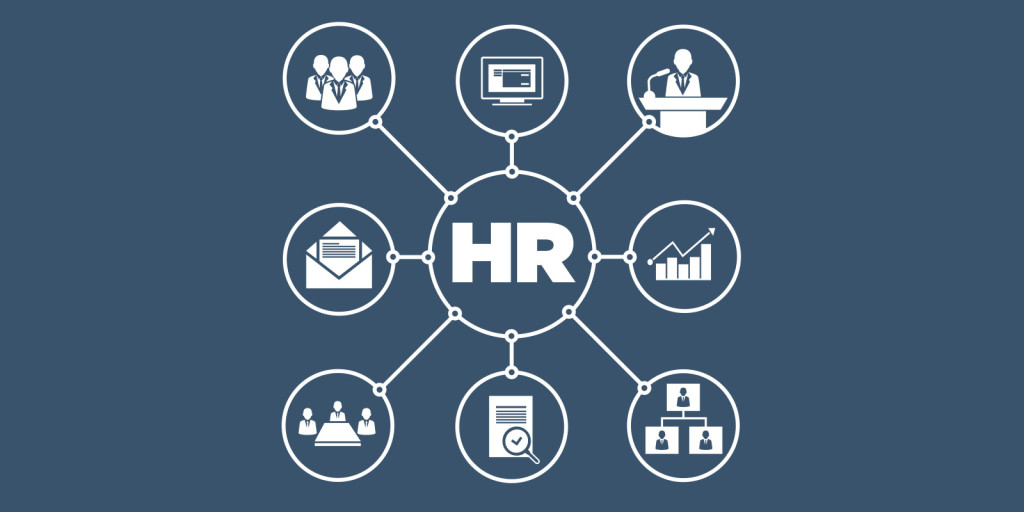 [Speaker Notes: While my office can answer many questions, the Penn Employee Solution Center can provide consistent, up-to-date responses to your questions.  My office is available as a resource if you are not satisfied with the Solution Center.

Workday Self Service enables you to take ownership in maintaining and managing your own information. You can perform certain actions on your personal information, benefits, pay elections (previously known as direct deposit), time tracking, and time off.]
Penn’s Benefit Solution Center
Health Advocate replaced ADP as Penn’s benefits administrator, connecting you to 24/7 confidential support through a single toll-free number at 866-799-2329 with questions about health plans, life insurance, and flexible spending accounts.

With the launch of Penn’s new Benefits Solution Center powered by Health Advocate, you will have a one-stop connection to health, well-being, and benefits support.

For more information about Health Advocate, check out the Get Started Guide or visit Health Advocate’s website.
Annual Performance Appraisal Program
Annual Reviews for FY’20 will launch Mid-March through June.  More information will follow in the coming month. 

If you're new to Penn's Online Performance Appraisal System or need a refresher, these training modules will help: 
Completing Your Self-Appraisal
Completing Performance Appraisals for Your Staff
[Speaker Notes: The goal of the annual performance appraisal process is to provide staff members with feedback on their performance and accomplishments for the previous year. Annual reviews will open Mid March through June 1st., I have provided the link to online training modules to help guide you through this process, however, feel free to call my office with any questions.]
Questions
Contact information:

Milly Luciano
103 Blockley Hall
215-573-8089
Milly.Luciano@pennmedicine.upenn.edu
[Speaker Notes: Before I get to questions I wanted to quickly touch on a recurring issue when an staff is transferring to another department within the University.  If you have accepted a position within the University, please DO NOT submit your resignation via workday.  This process will terminate your employee status generating a gap in service.  Please be sure to discuss your request with your current manager, providing them with your letter of resignation and we work with the receiving department in transferring your record.
Questions?]